World Congress on Catholic Education
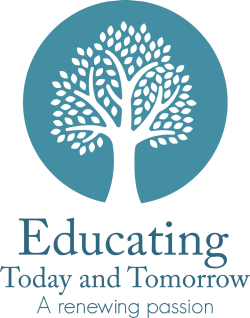 Aims of the Congress
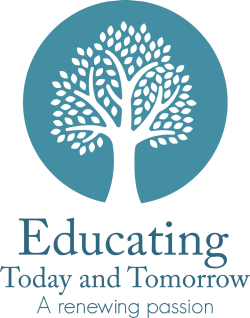 To celebrate Gravissimum 
  educationis and Ex corde 
  Ecclesiae
To relaunch the Church’s 
  commitment to the field of   education
[Speaker Notes: 50th Anniversary of Gravissimum Educationis
25th Anniversary of Ex corde Ecclesiae

Catholic centres of education are not only “dispensers of skills: but, by their very nature, are intrinsically places of encounter, dialogue and mutual growth, within a process of education for life that is open to others in view of the common good.

Opportunity to renew our passion for education 
	to analyze together the challenges of today
	to give renewed vigor to our work and 
	to compare our experiences with those of so many others

The Congress gives rise to a stronger sense of belonging to one great educational project that forms a common bond: schools and universities, associations and groups involved in the formation of young people according to a Christian vision.]
Four Principle Themes:
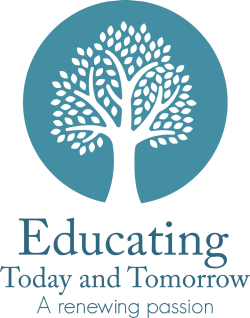 1) Identity and Mission

2) Stakeholders

3) Formation of Formators

4) Challenges
[Speaker Notes: Identity and Mission 
…there is a firm link between the identity of education institutions and their mission.

Catholic educational mission  flows from the very identity of the Church

Stakeholders …form a community.
The essential traits that characterize this community are those that mark it as professional, educational and evangelizing.

Formation of Formators … key to building up these communities
Teachers – solid professional expertise, aware of their role in education, …compelled to love the service to culture that they render to society…
a shared formation which can absorb and harmonize the specific formative contribution both of religious and laity

Challenges – holistic formation
	formation and faith
	peripheries – the poor and the new forms of poverty]
Challenges
“We must promote a holistic educational journey for young people, entrusting its care and guidance to an educating community of evangelization, within which the identity of the educational institution itself is lived out in a life-giving way.”

Three challenges emerged: 
A holistic formation
Challenge of formation and faith 
Challenge of the peripheries – the poor and the new forms of poverty
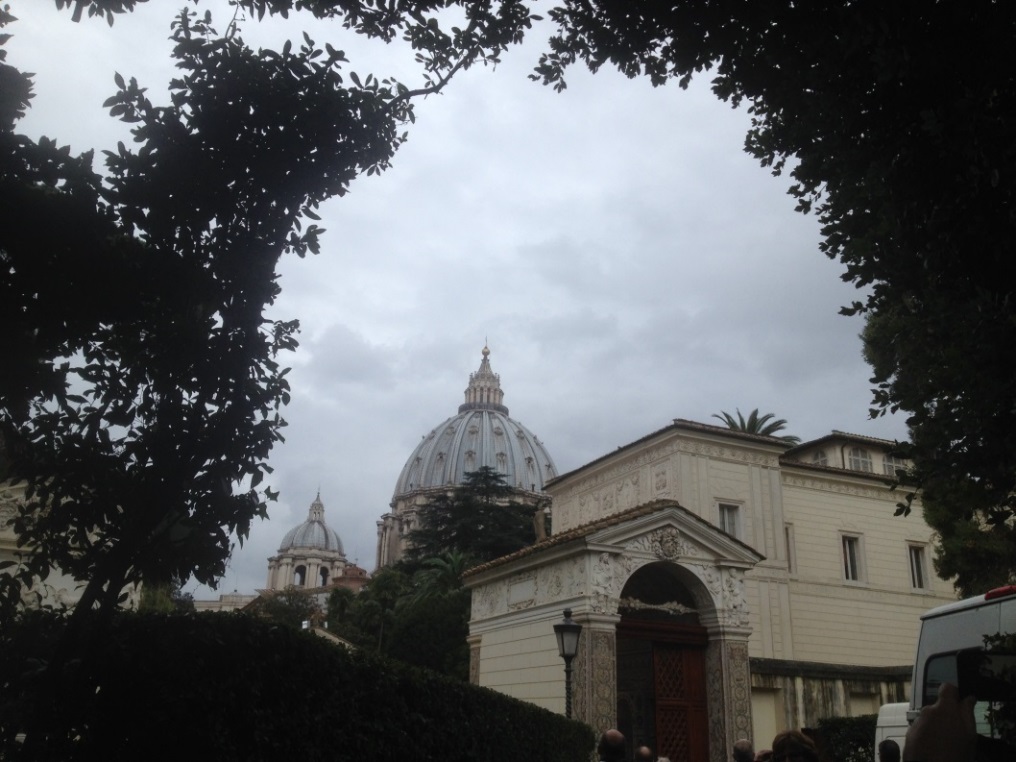 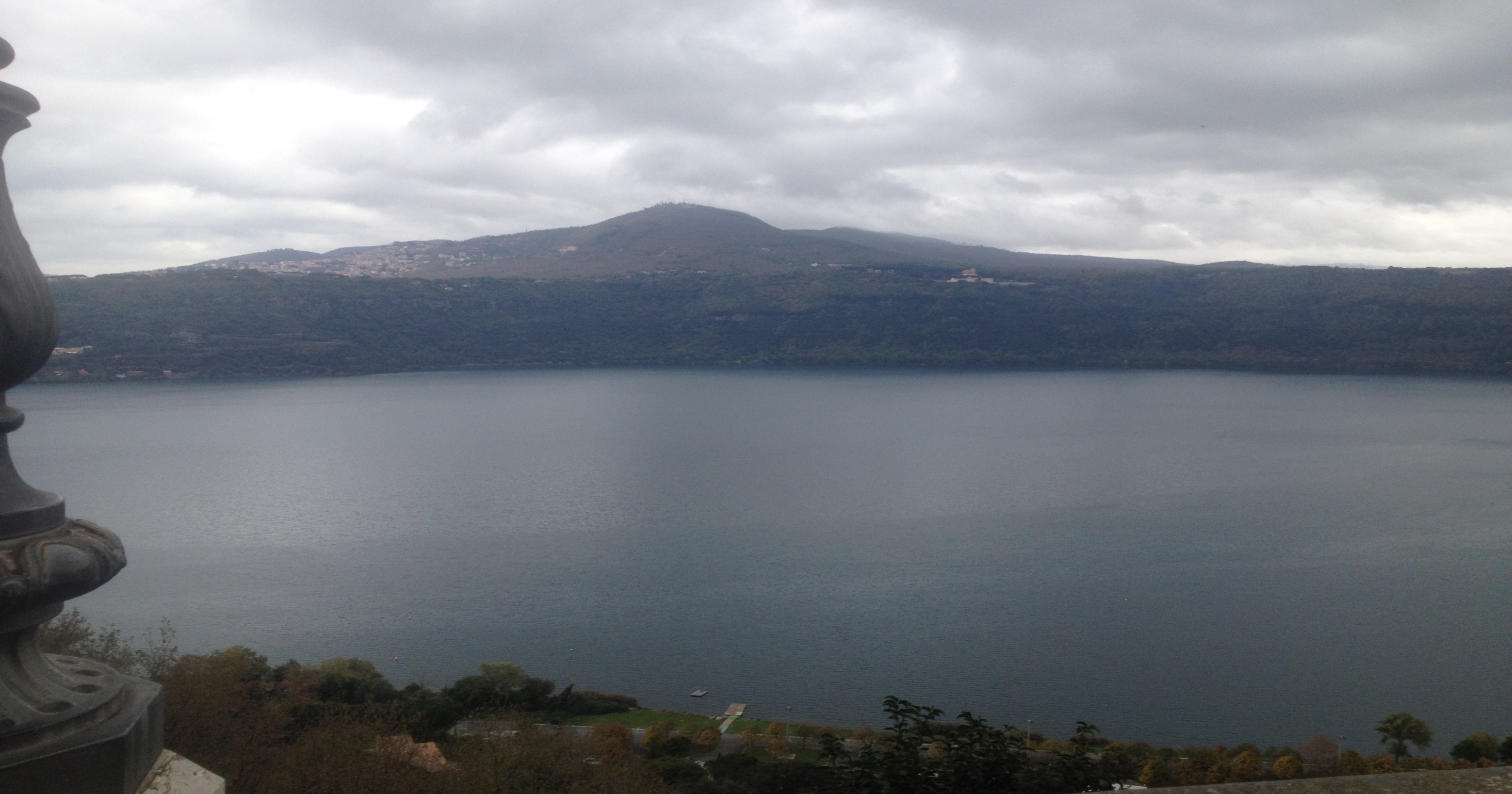 The Congregation for Catholic Education
…aims to provide services to promote the educational mission of the Church: 

Education for all - UNESCO objectives
Prepare a manifesto for education 
Research School for Higher Formation
Gravissimum Educationis Foundation
Council for Educational Cooperation
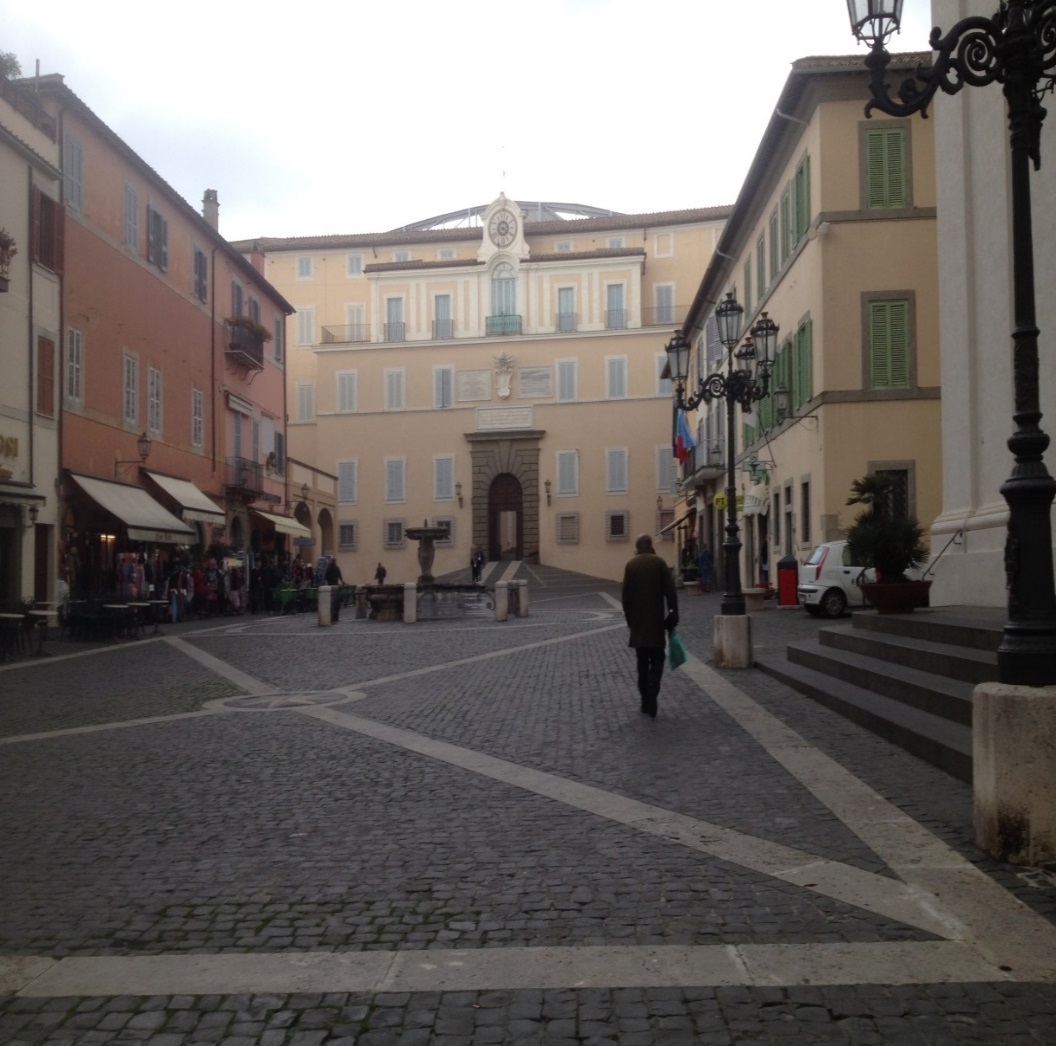 [Speaker Notes: 210,000 schools and the 1865 Catholic and ecclesiastical universities
60 million students 

Objectives of UNESCO - world forum “Education 2030” (held May 2015) dedication to education for all
goals for 2030: extending access to those excluded
	guarantee inclusion and equality
	assure quality of teaching
	improve learning
	promote life-long learning

Manifesto – updated format – anthropological foundation and basic values

Research School for Higher Education 
	Educating to encounter and Solidarity

Foundation – to promote research, study and publications on Church thought with 	reference to education and Catholic culture in schools and universities
Council – foster cooperation (Catholic and other schools) good of all mankind
	universities work together, promote international gathering]
Message of Pope Francis to Educators
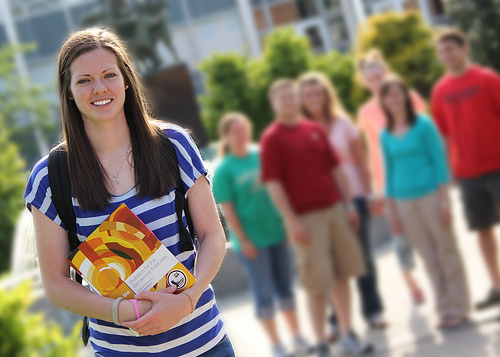 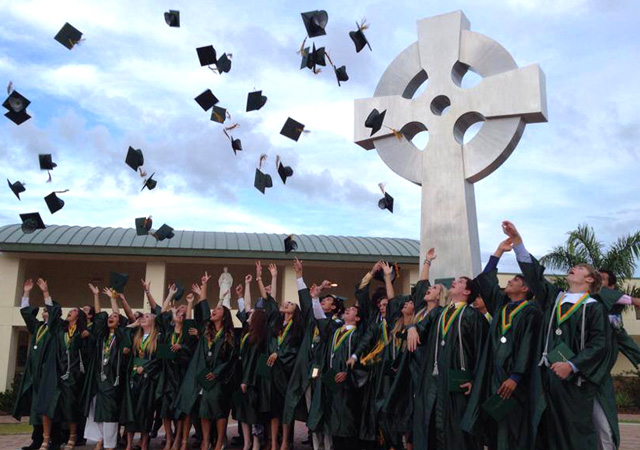 Holistic education
[Speaker Notes: The complete value of education –
	introducing people to the whole truth

	 to educate in a Christian manner is to lead young people forward in human values present in all that is real, …transcendence.

	the greatest crisis in education, from a Christian point of  view, is the closing off from the transcendence – more than the some of its parts

	we must educate in a human manner, but keeping our perspectives open]
Message of Pope Francis to Educators
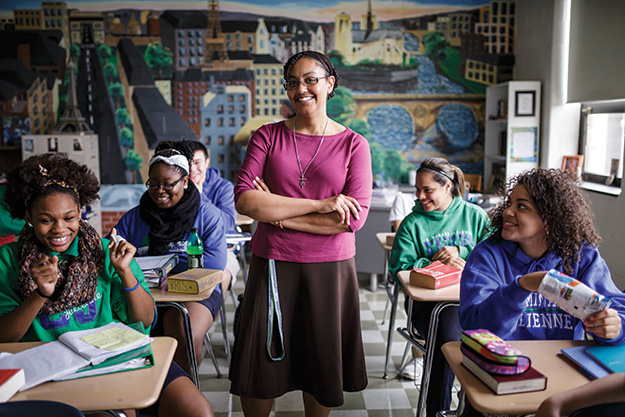 New pathways
[Speaker Notes: Rebuild the educational alliance, (family/school and state/school - broken) 	“education has also become too selective and elitist.”

Holistic – harmony of 3 languages: head, heart and hands
	think, feel and do
Inclusive: concepts and ATTITUDES and VALUES
Reasonable Risk taking 
	walking: 1 foot planted on what is known / 1  moving to unknown 

Congregation for Catholic Education – Goals for 2030
	education for all – guarantee inclusion and equality

Council for Educational Cooperation
	every means should be employed to foster suitable cooperation between Catholic schools, and between these and other schools that collaboration should be developed which the good of all mankind requires.
	let the universities also endeavor to work together by promoting international gatherings, by sharing scientific inquires with one another.]
Message of Pope Francis to Educators
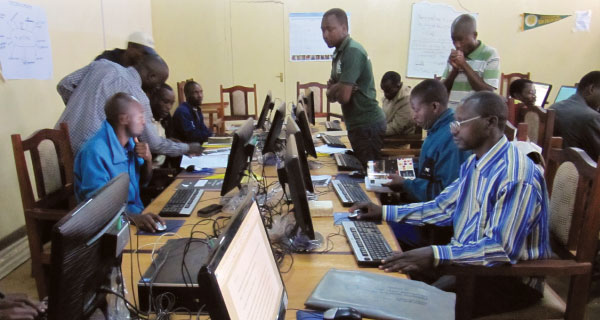 Peripheries
[Speaker Notes: The challenge of the peripheries… 
“go there and make them grow in humanity, in intelligence,  in values,  in attitudes, 
 so that they can go forward and bring to others experiences they do not know.”

Recognize their experience: survival, cruelty, hunger, and of injustice. They have a wounded humanity. … our salvation comes from the wounds of wounded man on the Cross. They, from those wounds, draw wisdom, if there is a good education to lead them forward.

Breaking down the walls
“The greatest failure that an educator can have is to educate ‘within the walls’” To educate within the walls: walls of a selective culture, the walls of a culture of security, the walls of a social category that is affluent and no longer goes forward.”
[Arrupe College, U Dayton, Marquette – neighborhood]

Re-thinking the works of mercy
Is mercy only giving alms?
In education, how can I perform works of mercy?
What can I do so that the love of the Father enters into our educaitonal effort?]
What can I do so that this Love of the Father enters into our educational efforts?
[Speaker Notes: Rethinking Mercy, not just charity

Is mercy only giving alms?

In education, how can I perform works of mercy?

What can I do so that the Love of the Father enters into our educational effort?


Corporal works: feed the hungry, give drink to the thirsty, cloth the naked, visit the sick and prisoned, bury dead, shelter homeless

Spiritual works: instruct the ignorant, counsel the doubtful, admonish sinners, bear wrongs patiently, forgive offenses, comfort the afflicted, pray for the living and the dead]